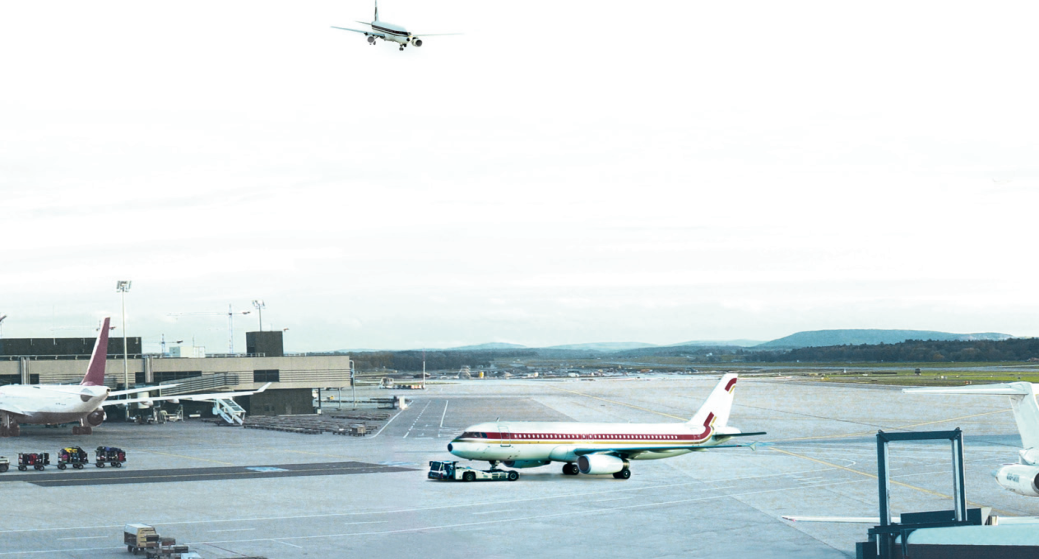 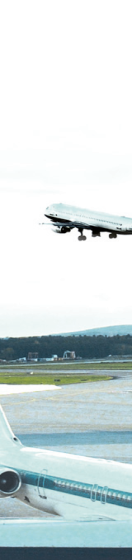 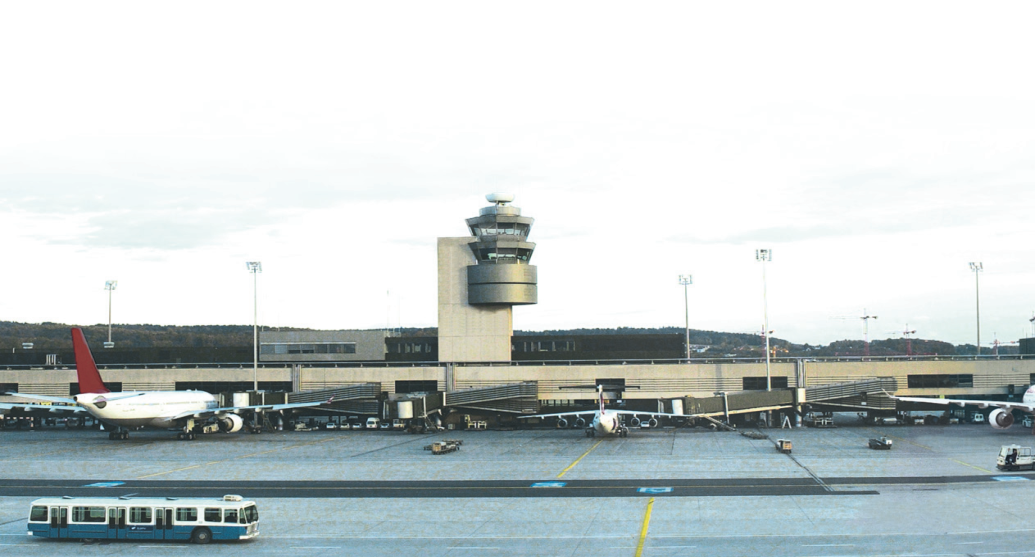 Avitech GmbH
Exchange Formats and Products
The Aeronautical Static Database (eSDO.Wiz@rd) &
The Aeronautical Exchange Layer (AxL)
v0.2
© 2013 Avitech GmbH - 1 -
Friedrichshafen ● Bratislava ● Frankfurt/Main ● Konstanz  ● Madrid
8/27/2013
Avitech - Who are we?
Company
International
People from 16 nations
More the 30 Customers
30 Countries / 5 Continents
Military & Civil Customers
Services 
Static, Obstacle, Terrain Data
Charting / AIP / FLIP
Training
Operational Concepts
Installation
Products/Systems 
Aeronautical, Obstacle, Terrain Database System
NOTAM, OPMET, WAFS, Pilot Briefing (Airline, GA, all MIL) 
Flight Plan Database System (ICAO, EU, NATO, USAR)
Mission Planning and ATM System Interfaces
SWIM Aeronautical Exchange Layer / Communication
Tower Information Management System
v0.2
© 2013 Avitech GmbH - 2 -
Friedrichshafen ● Bratislava ● Frankfurt/Main ● Konstanz  ● Madrid
8/27/2013
Upstream
AIS
Downstream
ICAO PANS
 OPS Doc
 8168, 9368
FAA/DoD
  TERPS
  8260.3B
NATO
  STANAG
  3759
ICAO Annex
14/ Doc 9157,
9184, 9137
ICAO Annex
2, 11/
Doc 9613,
9689, 9574
ICAO Annex 4/
Doc 8697
ICAO Annex 15/
Doc 8126
ICAO AIS
Manual
Doc 8126
ICAO MET
Manual
Doc 8896
ICAO
PANS RAC
Doc 4444
Eurocontrol
IFPS &
CFMU/TACT
Manual
Eurocontrol
EAD
Procedures/
Slots
NATO STANAG
3970, 7005
ICAO 3-part AIP
RTCA
DO272A/
EUROCAE
ED99A
CENOR FLIP
Product SPEC
Eurocontrol
eAIP
Integrated Briefing
Procedures
Design
Aerodrome
Planning
Airspace
Planning
FLIP
MAP/Chart
AIP
NOTAM
OPMET/
WAFS
ICAO
IFPS/CFMU
FPL
INO
SDO
PAMS
Static Data Procedures
Designed
Procedures
Mapped
Aerodromes
Separated
Airspaces/
Navaids
NOTAM
Procedures
MET
Procedures
ICAO
IFPS/CFMU
FPL
Procedures
EAD
System
Interface
AIXM 4.5 (XML)
Topographic Data
Terrain Data
AICM 4.5/5.1 Data
(SDO/AIP/MAP)
Dynamic Data
(NTM/MET/FPL)
AFTN/
AMHS
ARINC424
DAFIF 8
AD Mapping DB
Data Extensions
(Obstacle)
Data Extensions
(Aeronautical)
PAMS Data
Databases
Current Functional Overview
AIS Data Process
Avitech AXL 3.3.1 (XML) - AIXM XML 4.5/5.1
Other Downstream Systems
(e.g. Airlines, ATM, …)
v0.2
© 2013 Avitech GmbH - 3 -
Friedrichshafen ● Bratislava ● Frankfurt/Main ● Konstanz  ● Madrid
8/27/2013
Speaking the same language
Language and semantics as basis for communication
Sharing the syntax
AIXM 4.5/5.1, 
WXXM, 
FIXM, 
AMXS, 
ANXM, 
NDBX, 
…
Sharing the meaning
AIRM
v0.2
© 2013 Avitech GmbH - 4 -
Friedrichshafen ● Bratislava ● Frankfurt/Main ● Konstanz  ● Madrid
8/27/2013
Our Aeronautical Static Database (SDO)
Part of the Wiz@rd Suite
AIXM 5.1 compliant
Upload, Download, Update Messages,
AMDB Features AIXM 5.1++ (RTCA/EUROCAE),
Useable in Upstream environment (DO),
Useable in AIS/AIM environment (AIP, Charts, …),
Useable in Downstream environment (FLIP, radar charts)
Accessible through AxL,
Open architecture, relational DB.
v0.2
© 2013 Avitech GmbH - 5 -
Friedrichshafen ● Bratislava ● Frankfurt/Main ● Konstanz  ● Madrid
8/27/2013
AxL - Aeronautical Exchange Layer (SWIM)
System Wide Information Management Component
Multiplatform Support
Enterprise Service Bus (ESB)
Replication
Publish/Subscribe
Request/Reply
Service Oriented Architecture (SOA)
Seamless Service Location
Sharing of Services across the enterprise
Ability to separate Services from Service Implementation
Available Services
NOTAM, PIB, AFTN, ICAO/Eurocontrol FPL, AIP/FLIP, MAP, Static Data (AIXM4.5/5.1), AvXML (IWXXM), …
v0.2
© 2013 Avitech GmbH - 6 -
Friedrichshafen ● Bratislava ● Frankfurt/Main ● Konstanz  ● Madrid
8/27/2013
Non-ATM-Specific
SWIM and AxL Scope (Fit to ATM Masterplan)
ATM-Specific
Management of Information
Executive/ Strategic
Business Strategies
Operational/ Business
Conceptual Info Model(for business process modelling)
Process Model
AxL
Logical
ATM Information Reference Model
  
Application / Business Services
Aeronautical
Flight
Surv
Dmd&Cap
e.g. bus times …
Architecture
meta 
data
Information Services
Technical/ Physical
Info Exchange Models(for implementations)
Systems and
Infrastructure
Middleware Services
Communications
© Eurocontrol
© Avitech GmbH
v0.2
© 2013 Avitech GmbH - 7 -
Friedrichshafen ● Bratislava ● Frankfurt/Main ● Konstanz  ● Madrid
8/27/2013
AxL Heritage – 5 Years of Success
Services/
Functions
Flexible Release Approach
3.3.0
3.4.0
2.4.2
3.0.0
3.1.0
3.2.0
2.2.5
2.3.0
2.4.0
2.4.1
2.2.2
2.2.3
2.2.4
2.0.6
2.1.0
2.2.0
1.0.9
1.0.10
1.1.0
t
2013
2008
2009
2010
2011
2012
v0.2
© 2013 Avitech GmbH - 8 -
Friedrichshafen ● Bratislava ● Frankfurt/Main ● Konstanz  ● Madrid
8/27/2013
Standardization Benefits
AIXM5.1 + AxL + FAA AIXM5 Viewer
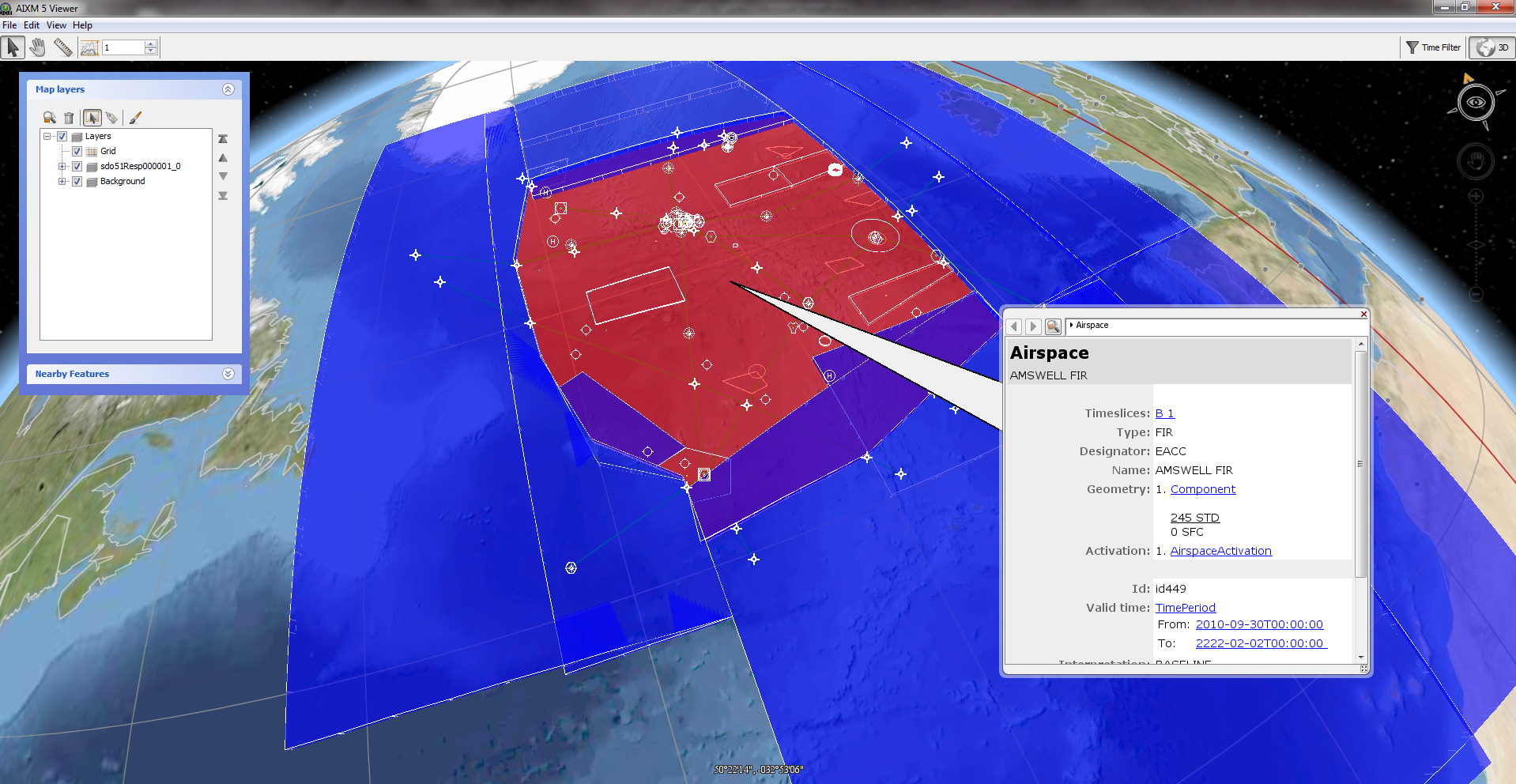 v0.2
© 2013 Avitech GmbH - 9 -
Friedrichshafen ● Bratislava ● Frankfurt/Main ● Konstanz  ● Madrid
8/27/2013
The Company Locations
Thank you for your attention!
Questions?
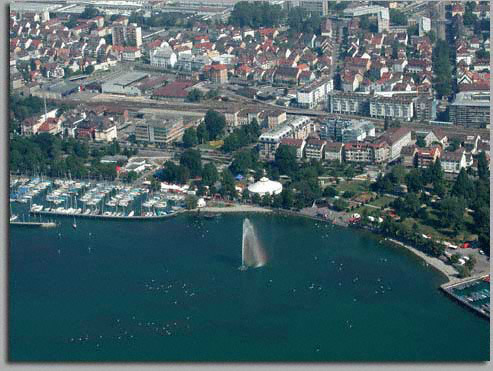 Frankfurt am Main
Contact


Avitech AG
Bahnhofplatz 1 
D-88045 Friedrichshafen
Germany

Phone: +49-7541-282-0
Fax:     +49-7541-282-199
www.avitech.aero
www.eaip.info
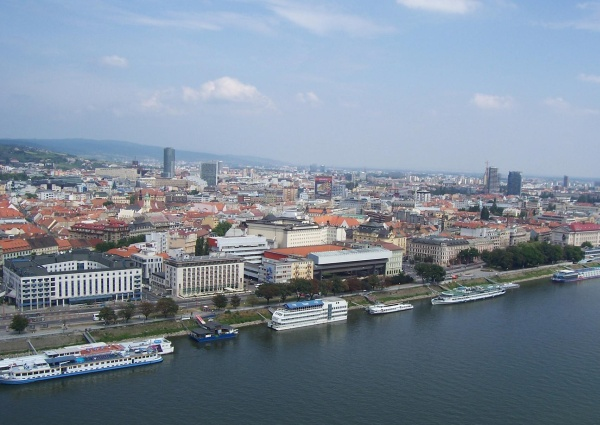 Friedrichshafen/Konstanz
Bratislava
v0.2
© 2013 Avitech GmbH - 10 -
Friedrichshafen ● Bratislava ● Frankfurt/Main ● Konstanz  ● Madrid
8/27/2013